奇异恩典
黄力夫弟兄
北卡华人福音基督教会
你们得救是本乎恩，也因著信；这并不是出於自己，乃是神所赐的； 也不是出於行为，免得有人自夸。 我们原是他的工作，在基督耶稣里造成的，为要叫我们行善，就是神所预备叫我们行的。 											弗 2：8-10
《奇异恩典》			约翰，牛顿

1、奇异恩典，何等甘甜，我罪已得赦免；
前我失丧，今被寻回，瞎眼今得看见。

2、如此恩典，使我敬畏，使我心得安慰；
初信之时，既蒙恩惠，真是何等宝贵！
3、许多危险，试炼网罗，我已安然经过；
靠主恩典，完全不怕，更引导我归家。

4、将来禧年，圣徒欢聚，恩光爱谊千年；
喜乐颂赞，在父座前，深望那日快现。
约翰，牛顿    1725-1807
母亲是虔诚基督徒。
早年当船长，虐待并贩卖非洲奴隶。
1748年在海难中祷告信主。
1755年在利物浦航务局工作，成为带职传道人。自学圣经。
1764年被按立为牧师。
1773年元旦为讲道而写了《奇异恩典》。
晚年在伦敦牧会，并致力宣传废弃奴隶制度。
恩典
你们得救是本乎恩，也因著信；这并不是出於自己，乃是神所赐的。						弗 2：8
耶稣付了极大的代价。十字架。
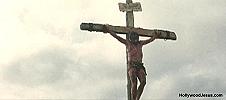 我罪已得赦免
我罪已得赦免。That saved a wretch like me.
Wretch: 卑鄙龌龊的人。
约翰，牛顿早年贩卖黑奴。
耶稣为罪人而来
耶稣说：「我也不定你的罪。去吧，从此不要再犯罪了！」 	约 8：11
大约两年后，耶稣带着这女人的罪，上了十字架。
何等的恩典！
在罪人中我是个罪魁。 	提前1：15
保罗不是唯一这样说的人。
我自己的见证。
得救不靠行为
也不是出於行为，免得有人自夸。						弗 2：9
与世上的宗教不同。
为要叫我们行善。	弗 2：10
好行为是得救的结果，不是条件。
神寻找人
前我失丧，今被寻回。
神主动寻找失丧的人。
耶和华  神呼唤那人，对他说：「你在那里？」			创 3：9
人子来，为要寻找拯救失丧的人。						路 19：10
耶稣听说他们把他赶出去，後来遇见他，就说：「你信神的儿子吗？」						约 9：35
瞎眼今得看见
耶稣说：「我为审判到这世上来，叫不能看见的，可以看见；能看见的，反瞎了眼。」 同他在那里的法利赛人听见这话，就说：「难道我们也瞎了眼吗？」 耶稣对他们说：「你们若瞎了眼，就没有罪了；但如今你们说『我们能看见』，所以你们的罪还在。」 			约 9：39-41
如此恩典，使我敬畏
如此恩典，使我敬畏，使我心得安慰；
初信之时，既蒙恩惠，真是何等宝贵！
使人敬畏的恩典
我们原是他的工作，在基督耶稣里造成的，为要叫我们行善，就是神所预备叫我们行的。		弗 2：10
走在神的道路中，永远蒙福。
神朔造我们，我们是他的工作。
生命改变是主的恩典。
因为主所爱的，他必管教。来 12：6
神是轻慢不得的。
因此，在你们中间有好些软弱的与患病的，死的也不少。..  我们受审的时候，乃是被主惩治，免得我们和世人一同定罪。				林前11：30，32
主的管教，也是恩典。
许多危险，试炼网罗
我已安然经过。靠主恩典，完全不怕。
更引导我归家。
我将这些事告诉你们，是要叫你们在我里面有平安。在世上，你们有苦难；但你们可以放心，我已经胜了世界。」				约 16：33
丁家的见证。
将来禧年
圣徒欢聚，恩光爱谊千年；喜乐颂赞，在父座前，深望那日快现。
我听见有大声音从宝座出来说：「看哪，神的帐幕在人间。他要与人同住，他们要作他的子民。神要亲自与他们同在，作他们的神。		启 21：3
神要擦去他们一切的眼泪；不再有死亡，也不再有悲哀、哭号、疼痛，因为以前的事都过去了。」 坐宝座的说：「看哪，我将一切都更新了！」					启 21：4-5
他们昼夜不住的说：圣哉！圣哉！圣哉！主神是昔在、今在、以後永在的全能者。 			启 4：8b
深望那日快现
我们又藉著他，因信得进入现在所站的这恩典中，并且欢欢喜喜盼望神的荣耀。				罗 5：2
奇异恩典
得救是恩典。 过去。
得胜是恩典。 现在。
禧年是恩典。 将来。
除了恩典，就是恩典。
奇异恩典！
《奇异恩典》		约翰，牛顿

奇异恩典，何等甘甜，我罪已得赦免；

前我失丧，今被寻回，瞎眼今得看见。
如此恩典，使我敬畏，使我心得安慰；

初信之时，既蒙恩惠，真是何等宝贵！
许多危险，试炼网罗，我已安然经过；

靠主恩典，完全不怕，更引导我归家。
将来禧年，圣徒欢聚，恩光爱谊千年；

喜乐颂赞，在父座前，深望那日快现。